E.A. TECHNIQUE (M) BERHAD
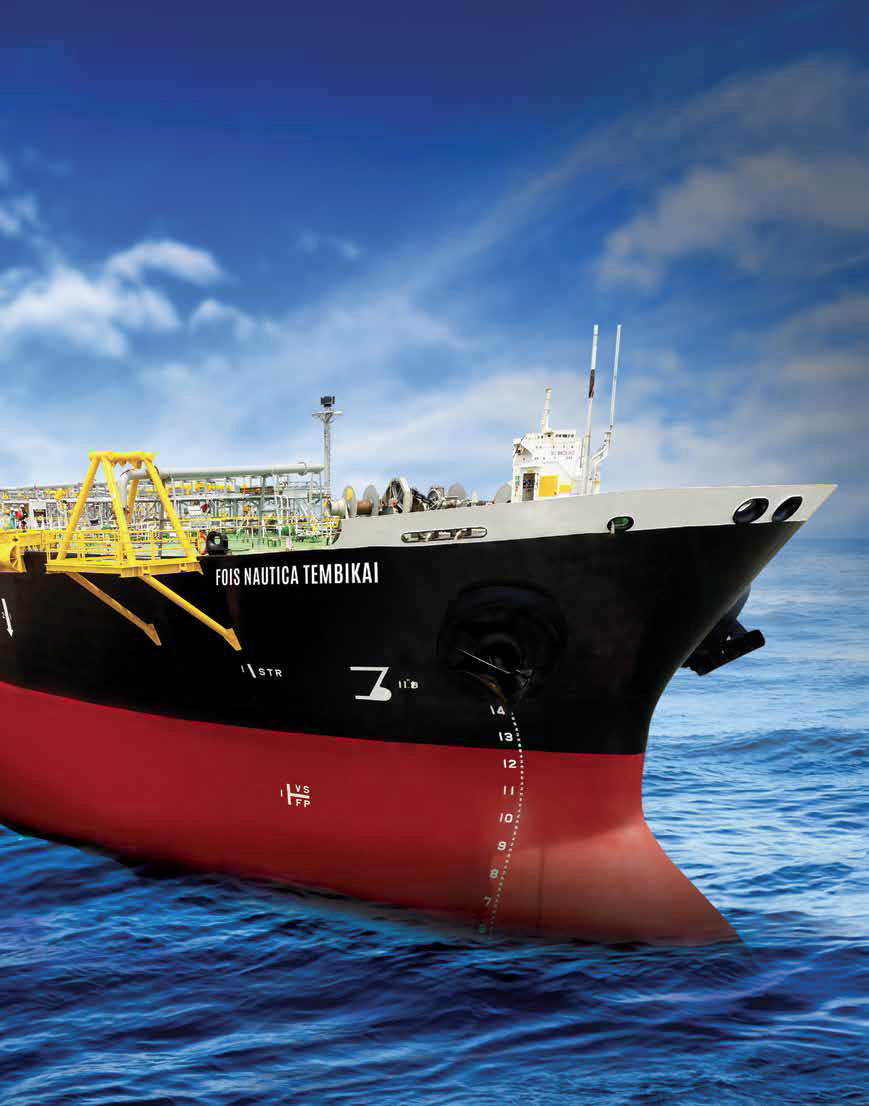 25TH ANNUAL GENERAL MEETING
29 APRIL 2019
CORPORATE OVERVIEW
Incorporated on 18 January 1993 as a private limited company as E.A. Technique (M) Sdn Bhd. 

Secured PETRONAS license in 1995.

Dato’ Hak appointed Managing Director in 2002
.
Kulim (M) Berhad (100% JCorp Group) holds a 53.16%  equity through subsidiary company, Sindora Berhad and has been a shareholder since December 2006. 

Other main shareholders are Dato’ Abdul Hak bin Md Amin and Datin Hamidah binti Omar, which hold a total of 21.47% equity.

Listed on Bursa Malaysia Main Board on 11 December 2014 (EATECH 5259).
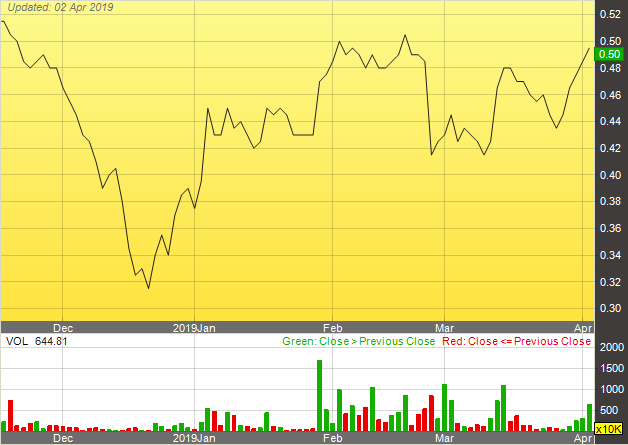 2
Internal Use Only – April 2019
OUR OFFICES / OPERATION LOCATIONS
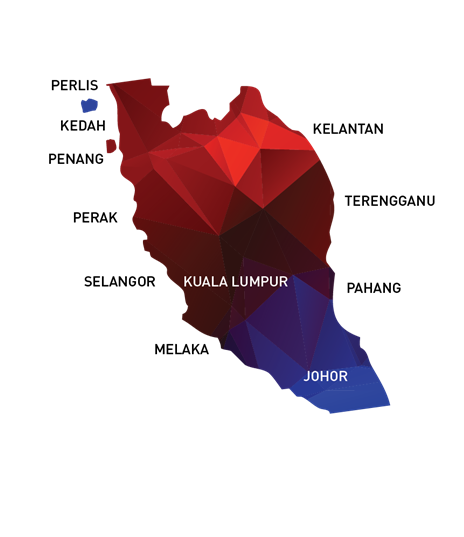 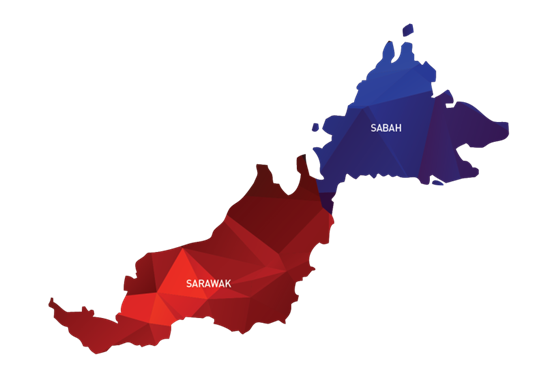 3
Internal Use Only – April 2019
BUSINESS OVERVIEW
Marine Operations
Non – Marine Operations
Marine Transportation and Offshore Storage 
of Oil and Gas
Port Marine Services
Marine Engineering Services
Charter hire of :
Products Tankers
Floating Storage Unit (“FSU”) / Floating Storage Operation (“FSO”)
Crew Boats
Shipping and Ship repair
Towage Service
Mooring Service
Dockside Mooring Service
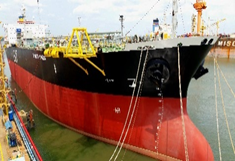 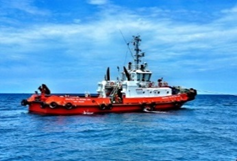 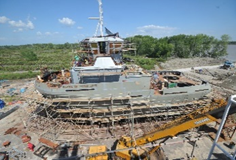 4
Internal Use Only – April 2019
MARINE VESSEL FLEET
E.A. Technique operates a total fleet of 42 marine vessels, and 2 charter in vessels
MARINE TRANSPORTATION AND OFFSHORE STORAGE OF OIL & GAS
PORT MARINE SERVICES
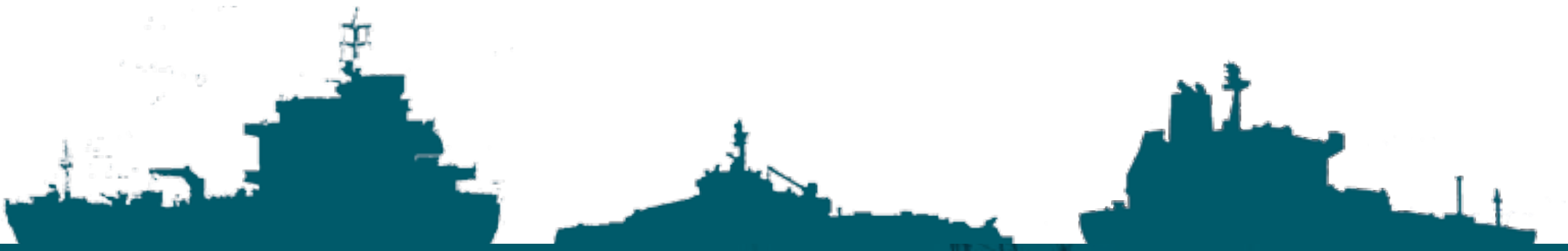 5
Internal Use Only – April 2019
VESSEL UTILISATION
6
Internal Use Only – April 2019
2018 OPERATIONAL PERFORMANCE
Marine Operations
Non – Marine Operations
Marine Transportation and Offshore Storage 
of Oil and Gas
Port Marine Services
Marine Engineering Services
Charter hire of :
Products Tankers
Floating Storage Unit (“FSU”) / Floating Storage Operation (“FSO”)
Crew Boats
Shipping and Ship repair
Towage Service
Mooring Service
Dockside Mooring Service
CHARTER HIRE
+24.4%
Revenue grew to RM278.3 million
EPCIC
-1.8%
Revenue declined to RM140.7 million
7
Internal Use Only – April 2019
2018 OPERATIONAL HIGHLIGHTS
2018 was a turnaround year whereby the group retuned back to the black and recorded a profit before tax of RM90.4 million
Underlying core marine operations (tankers, FSO, OSV and port) remains robust and underpinned by long term charters. Operationally, this core operations revenue grew in 2018.
New contract awards and contract renewals in 2018 is inline with the general recovery for the O&G industry and is expected to improve further in 2019 and beyond.
8
Internal Use Only – April 2019
FINANCIAL HIGHLIGHTS – FY2018
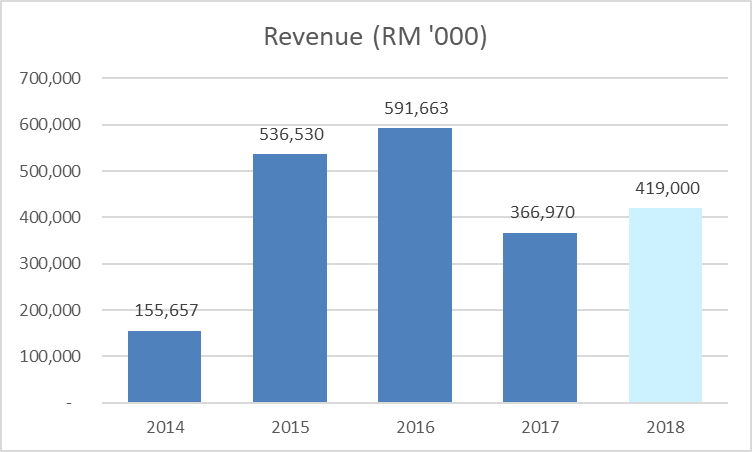 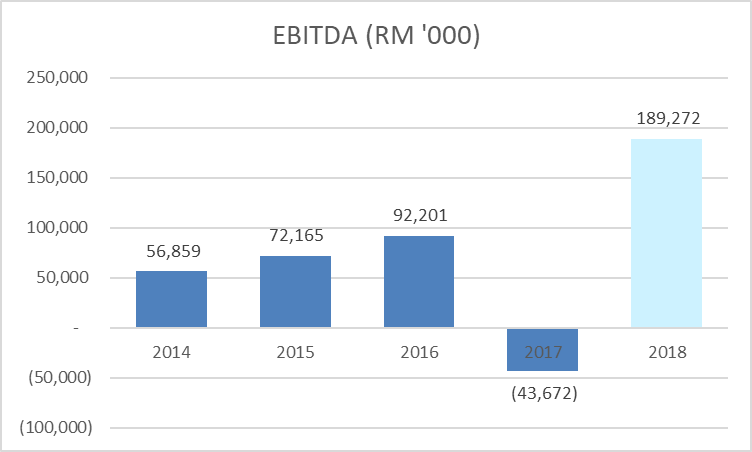 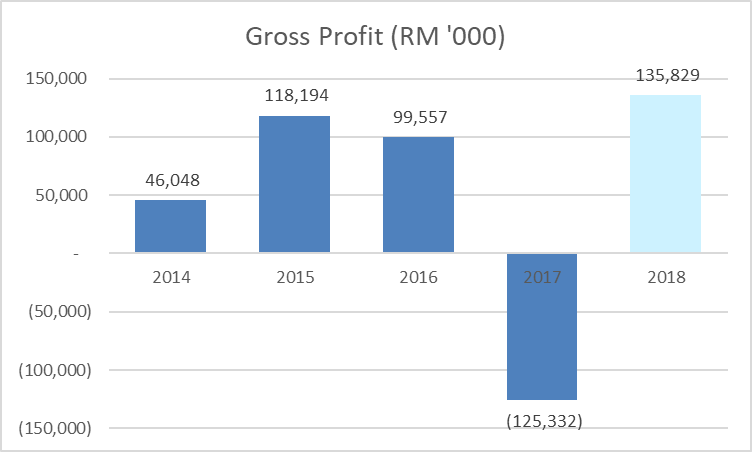 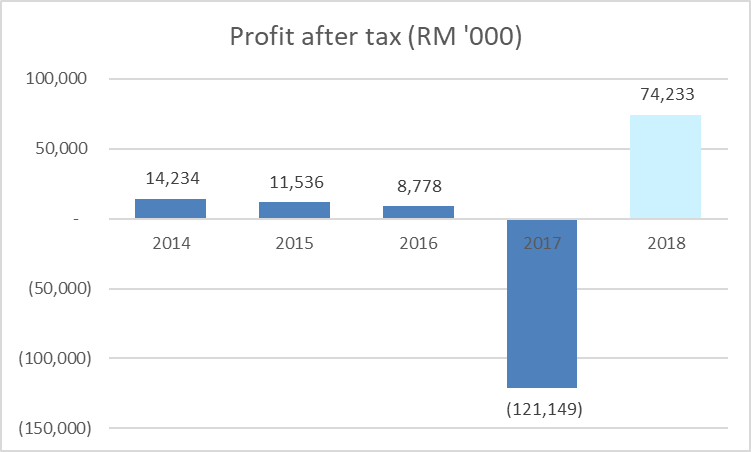 9
Internal Use Only – April 2019
SUMMARY – GOING FORWARD
FOCUS ON GROWING CORE REVENUES AND PROFITABILITY
Successfully handover the EPCIC project in the first half of 2018 and thereafter to return to our core competencies of marine operations, focusing on securing more charters in both the Oil & Gas as well as port operation segments.

FOCUS ON CORE COMPETENCIES
The group will seek to improve operational efficiency through aggressive cost management and enhance efficiency in our existing marine operations.  The group’s existing order book as at end 2018 stands at RM572.49 million with an extension period worth an additional RM216.64 million.

FOCUS ON FISCAL DICIPLINE AND FINANCIAL RESILIENCE
The group remain committed to strengthening our balance sheet to further enhance the group’s financial health in order to steer the group back onto the growth path.
10
Internal Use Only – April 2019
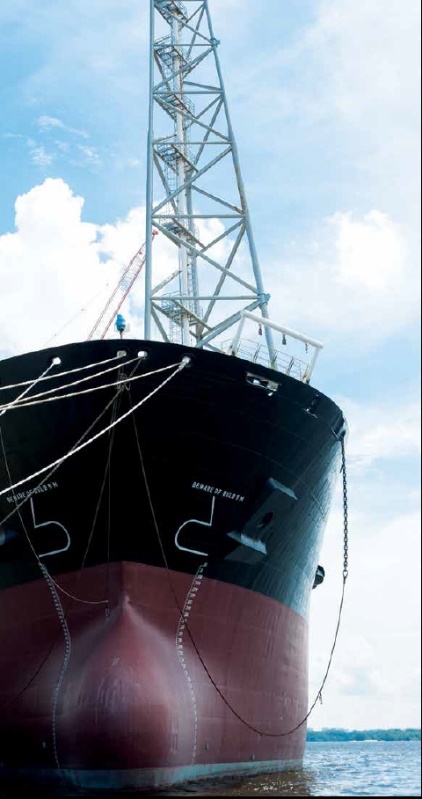 THANK YOU
Questions ?
DATO’ IR. ABDUL HAK BIN MD. AMIN

  	Address
  	Setiawangsa Business Suites  	Unit C-3A-3A, No.2 Jalan Setiawangsa 11,  	Taman Setiawangsa, 
	54200 Kuala Lumpur, Malaysia.

 	Contact 
  	Tel      : 03 4252 5422 
 	Fax     : 03 4252 2163 / 03 4251 2985  
  	Email  : eat@eatechnique.com.my
11
Internal Use Only – April 2019